Grade 8
fl;Lg;ghl;Lf; fl;likg;Gf;fs;
njhlupay; (Sequence)
njupT (Selection)
kPs;nray; (Repetition)
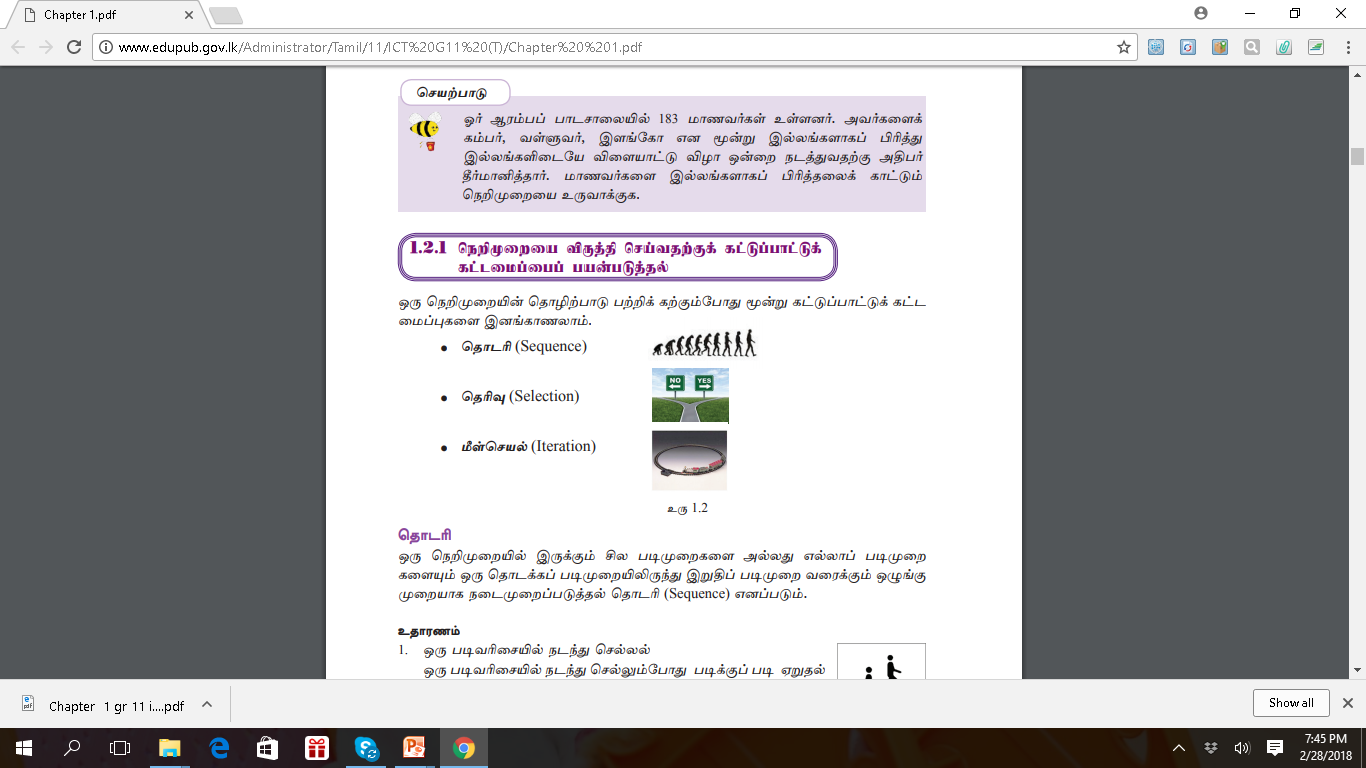 njupT
Mk;
,y;iy
njupT (Selection)
xU newpKiwapy; cl;gl;l xU epge;jidiaj; jpUg;jpahf;Ftjw;F my;yJ jpUg;jpahf;fhikf;Nfw;g nraw;gLj;jNtz;ba gbKiw gw;wpj; jPHkhdpf;fg;gLk; xU re;jHg;gk; njupT vdg;gLk;.
,q;F ,U njupTfs; fhzg;gLk;.
epge;jid jpUg;jpahf;fg;gLkhapd; xU njupTk; jpUg;jpahf;fg;glhtpl;lhy; kw;iwa xU njupTk; njupe;njLf;fg;gLk;.
cjhuzk;
,yq;ifapy; thf;Fupikiag; ngWjy;
18 taijg; g+Hj;jp nra;jpUg;gpd; thf;Fupik cz;L
mt;thwpy;iy vdpd; thf;Fupik ,y;iy
xU ghlj;jpy; rpj;jpailjy;
Gs;spfs; 35 ,Yk; mjpfnkdpd; rpj;jp
mt;thwpy;iy vdpd; rpj;jpapd;ik
xU ghlj;jpy; rpj;jpailjy;
Muk;gk;
Gs;spfisg; ngWjy;
Gs;spfs;>35
Mk;
rpj;jp
,y;iy
rpj;jpapd;ik
KbT
,U vz;fspy; ngupa vz;izf; fhzy;
Muk;gk;
n1> n2 vd ,U vz;fs;
n1>n2
Mk;
ngupa vz; = n1
,y;iy
ngupa vz; = n2
ngupa vz;;
KbT
Scratch 1.4 nkd;nghUspid gad;gLj;jp nra;Kiwg; gapw;rpfis Nkw;nfhs;Nthk;.